Штучні супутники Землі
Що ж то таке “Штучний супутник”?
?
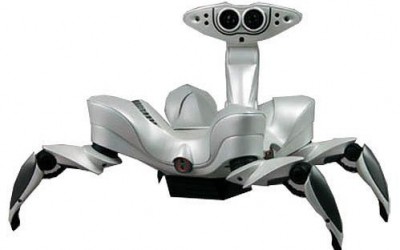 Перші згадки про супутник
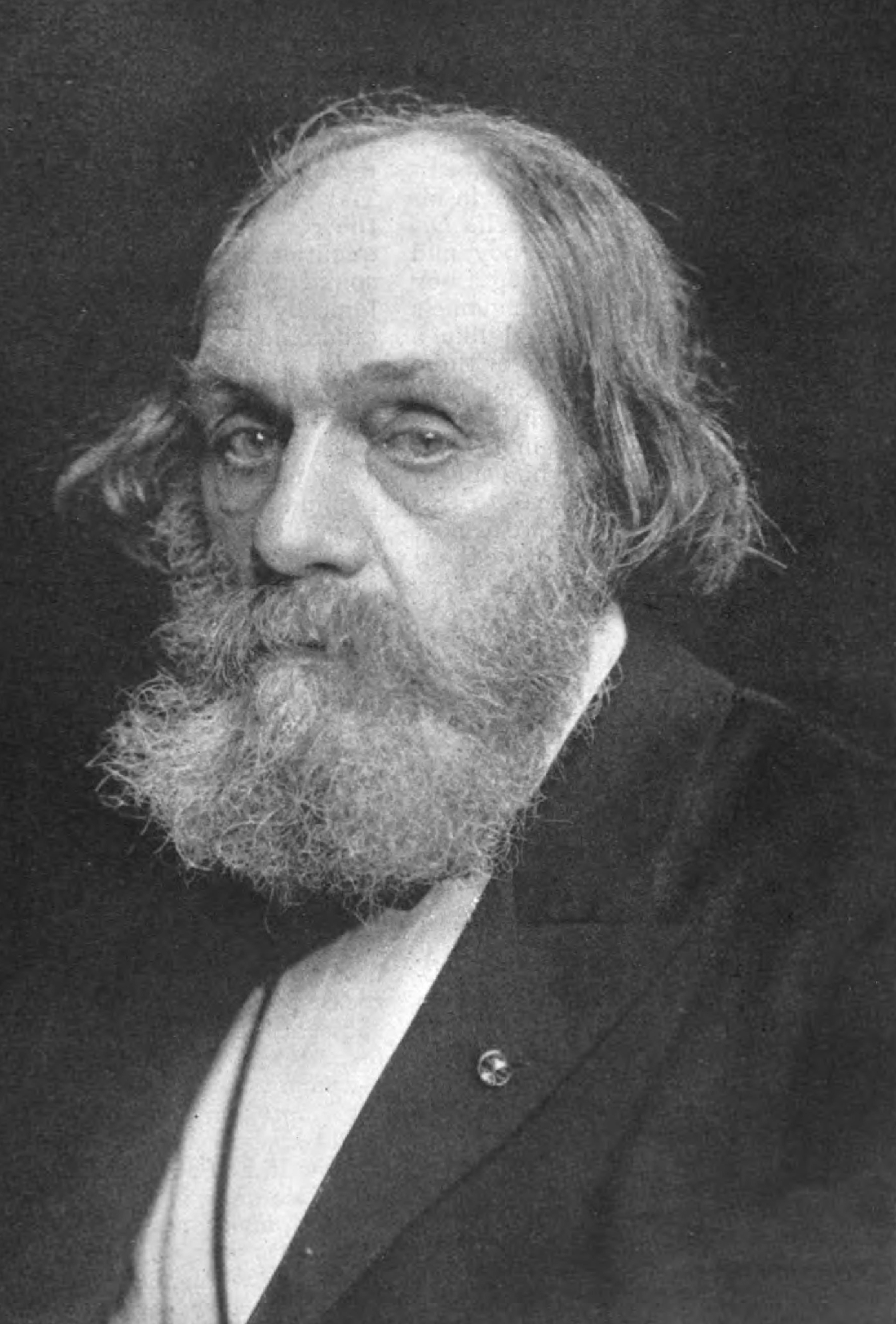 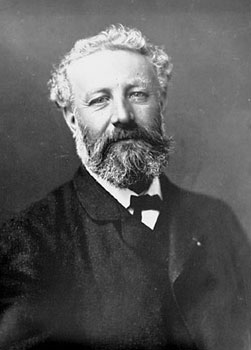 Історія штучних супутників
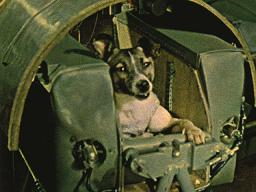 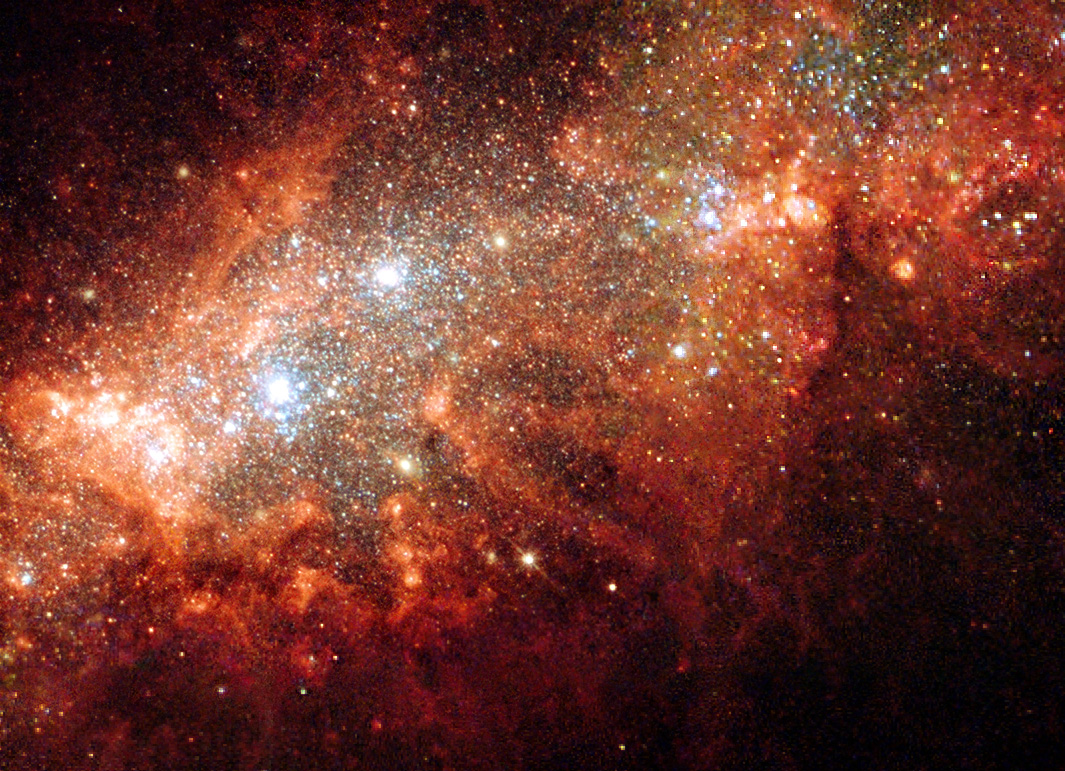 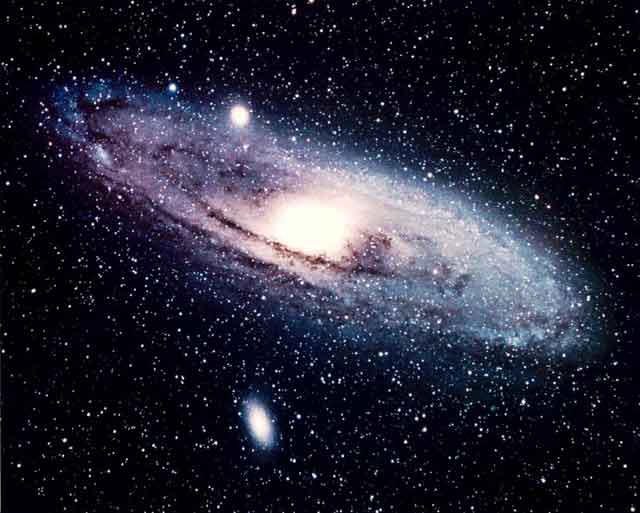 Космічні швидкісті
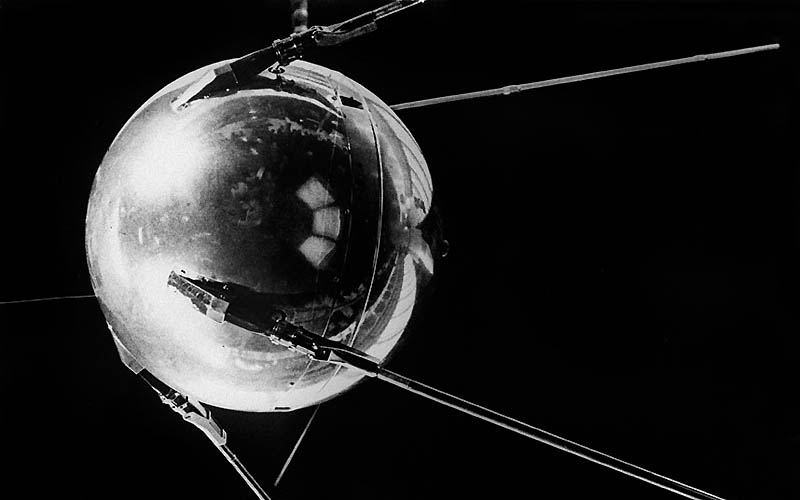 Супутникове телебачення
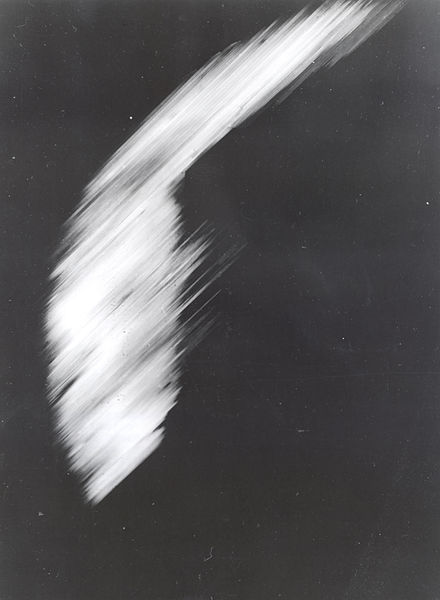 Супутникова зйомка